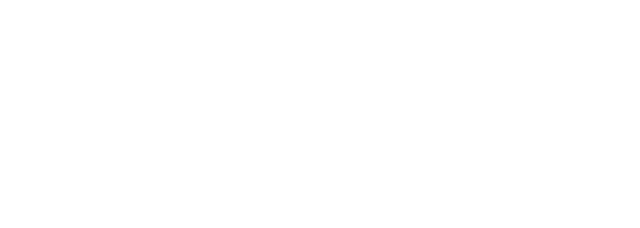 Energy Logserver
Forum Ekonomiczne
3 września 2024, Karpacz
Artur Bicki
CEO
At Energy Logserver
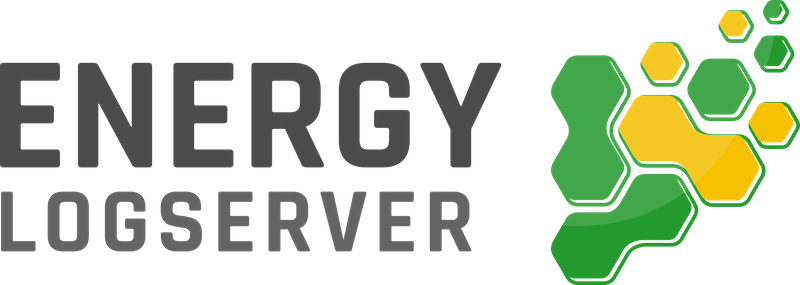 Nazwa konkursu
6. Zwiększenie poziomu ochrony i odporności na zagrożenia cybernetyczne, w szczególności w przypadku dużych instalacji i infrastruktury przemysłowej (Preparedness Support and Mutual Assistance, Targeting Larger Industrial Operations and Installations.
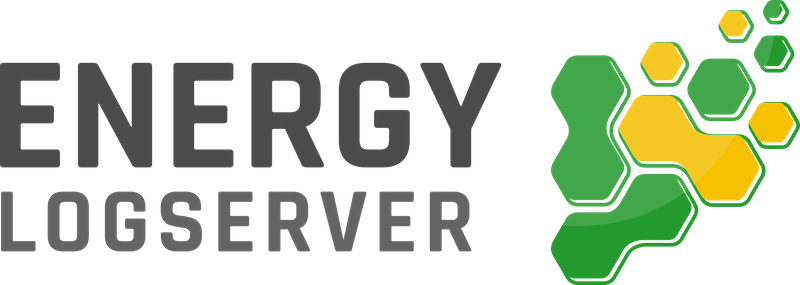 Energy Logserver
Polski producent oprogramowania Cyber Security
Nazwa firmy: EMCA Software sp. z o.o.
Biura: Warszawa, Katowice, Jakarta (Indonezja)
Kapitał prywatny, firma rodzinna
Ilość pracowników: 20
Współpraca kontraktowa z programistami z całego świata
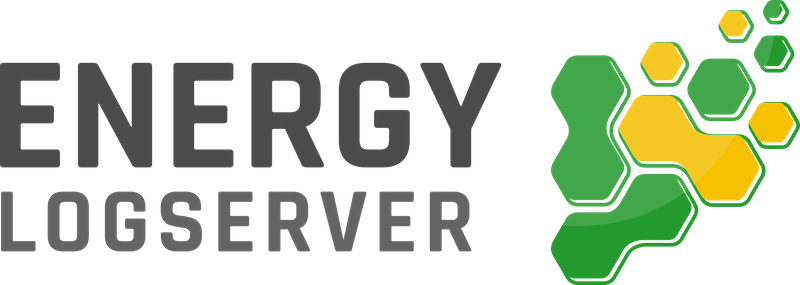 Produkty
2016
System kolekcji i korelacji logów klasy SIEM z wsparciam AI
Dokonuje oceny danych pod kątem zagrożeń Cyber Security
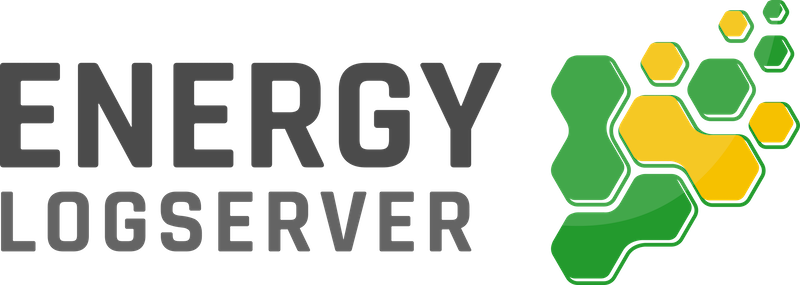 System SOAR automatyzuje obsługę incydentów i procedur w obszarze Cyber Security
2020
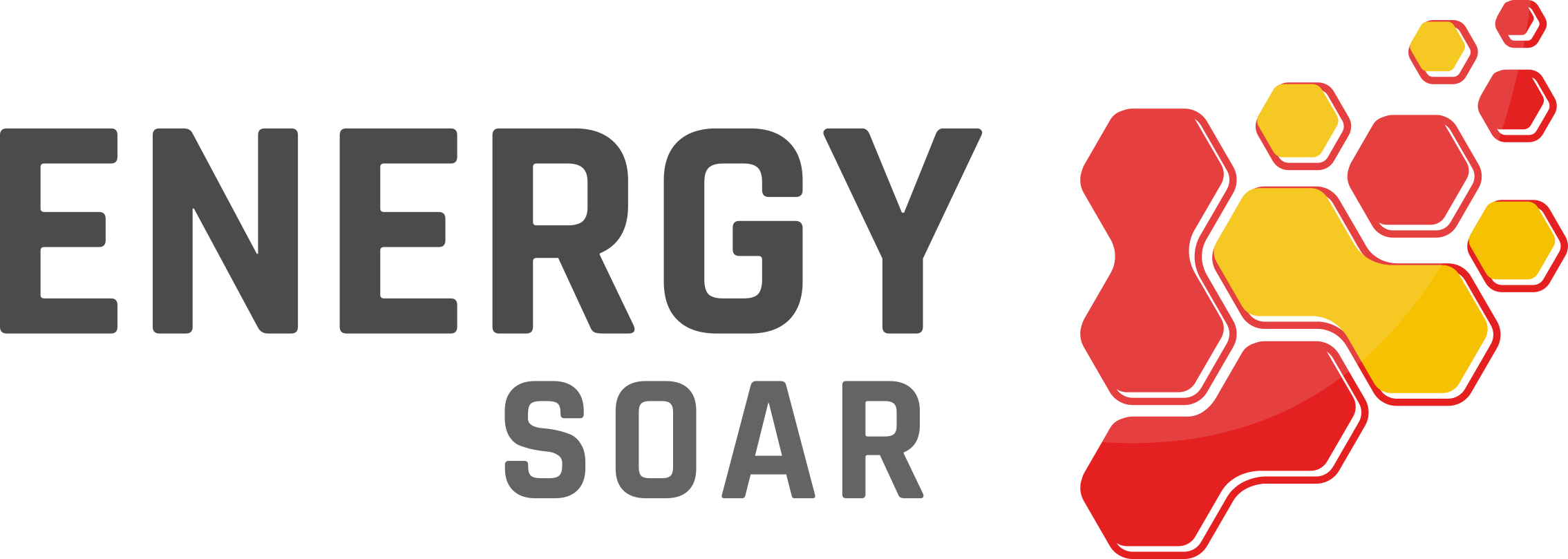 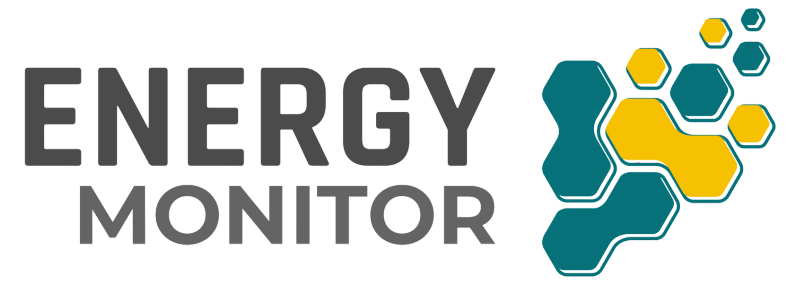 System monitorowania wydajności i sprawności infrastruktury
2023
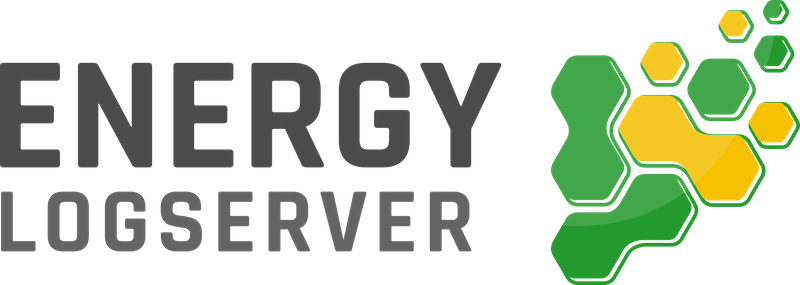 Obszar działania
Sieć dystrybucji i partnerów
100
Dystrybutorów
4
20
Partnerów
Projektów
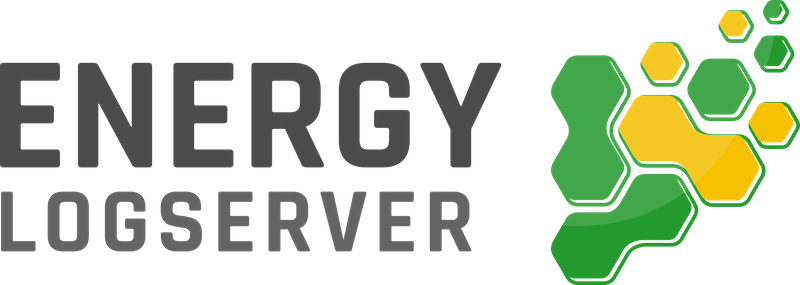 Propozycja tematu
Opracowanie metod kolekcji zdarzeń oraz detekcji incydentów bezpieczeństwa w sieciach technologicznych OT
Powód:
Mała ilość systemów ochrony sieci OT
Rosnące zagrożenia oraz wymagania bezpieczeństwa



Potrzeby:
Definicja obszarów technologicznych
energetyka, gazownictwo, gospodarka wodna
Analiza protokołów specyficznych dla sieci przemysłowych
Opracowanie interfejsów połączeń
Definicja zagrożeń
Integracja ze światowymi źródłami informacji o zagrożeniach OT
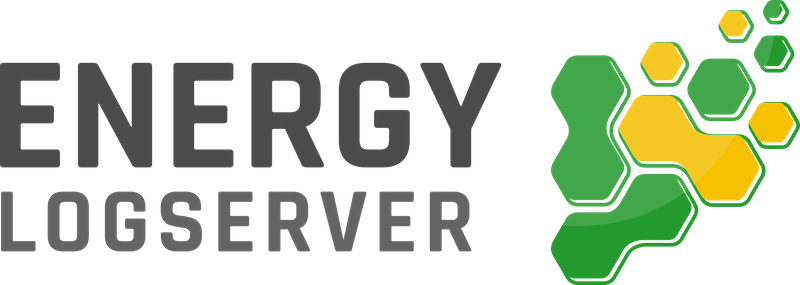 Zasoby Energy Logserver
Nasza kadra to zespół ekspertów Cyber Security
Pracownicy SOC
Programiści i inżynierowie wdrożeniowi
Analitycy zagrożeń Cyber
Kadra naukowa w obszarze AI 
	Politechnika Warszawska
Architekci systemowi
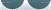 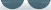 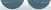 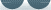 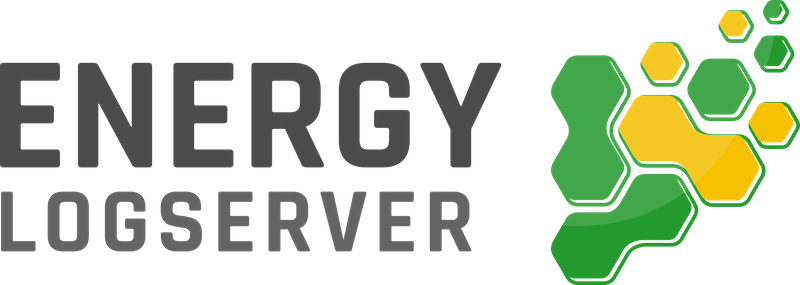 Wybrane projekty publiczne
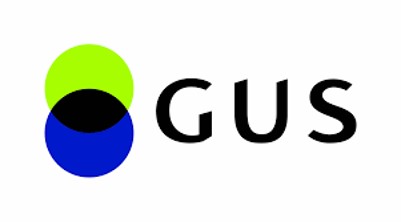 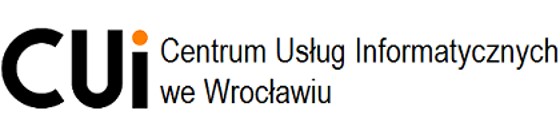 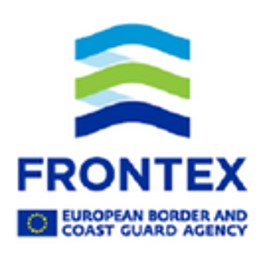 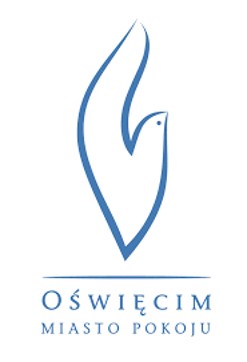 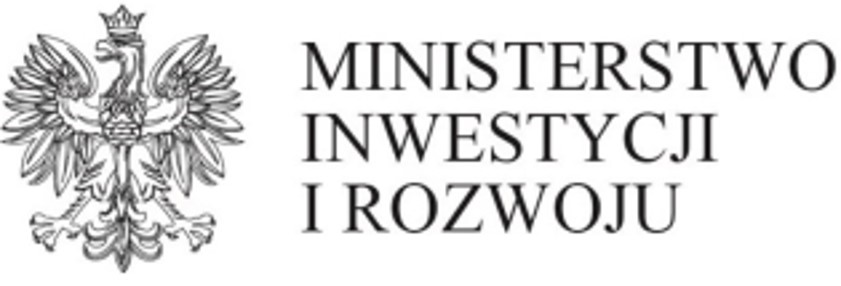 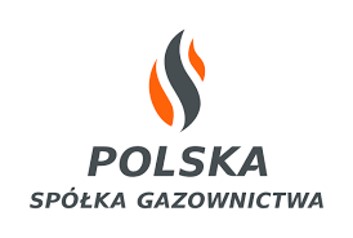 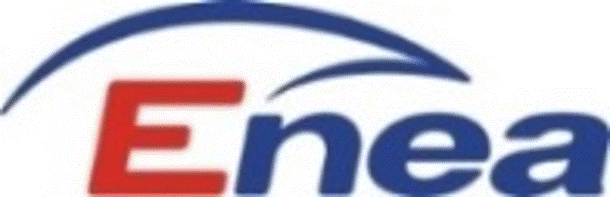 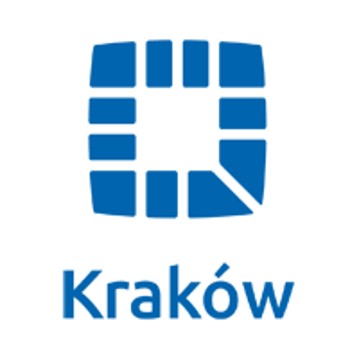 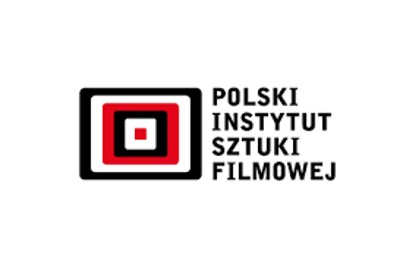 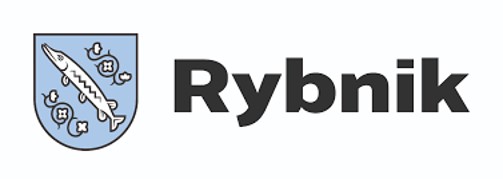 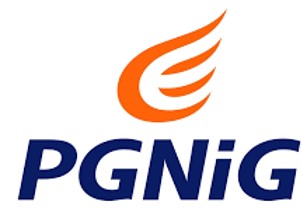 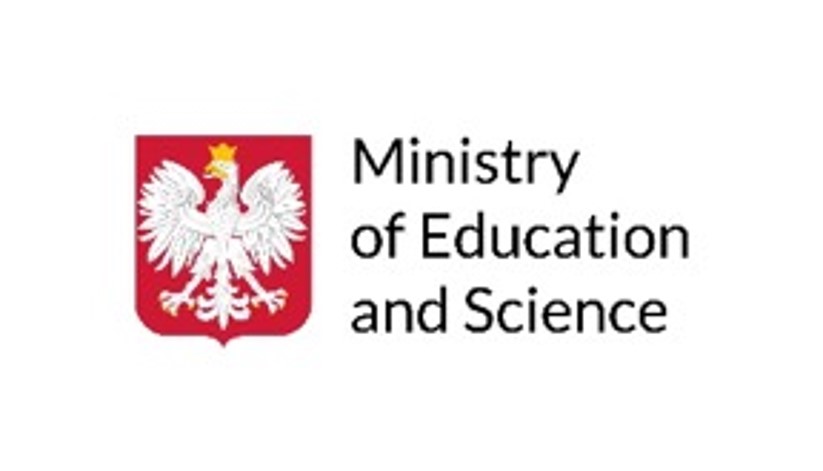 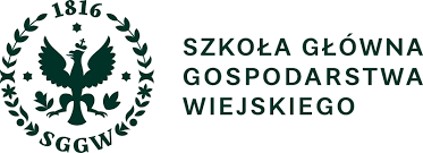 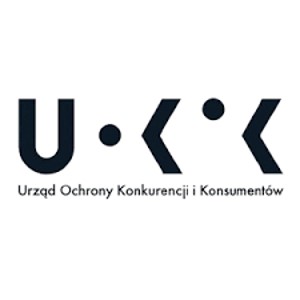 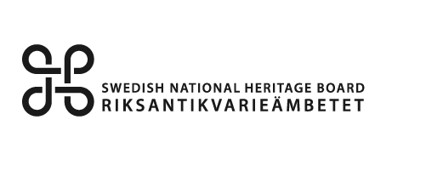 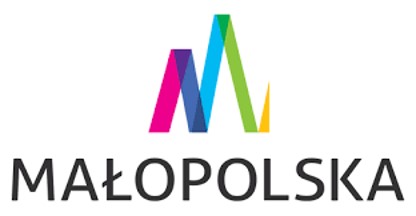 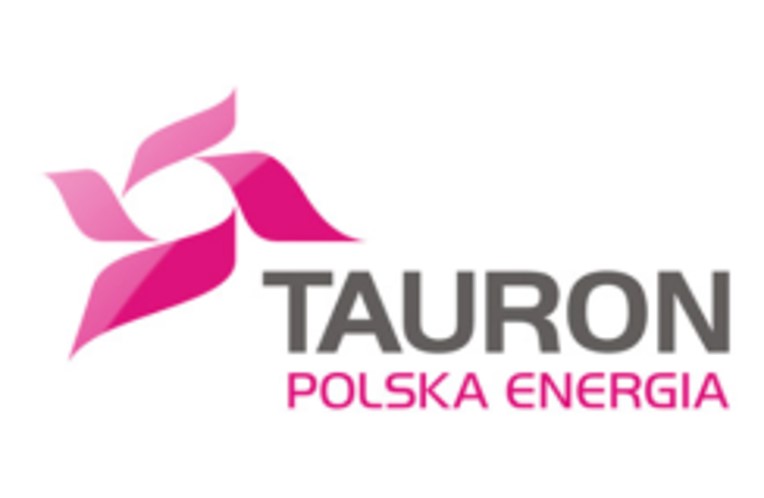 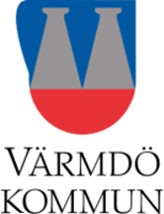 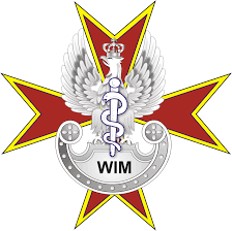 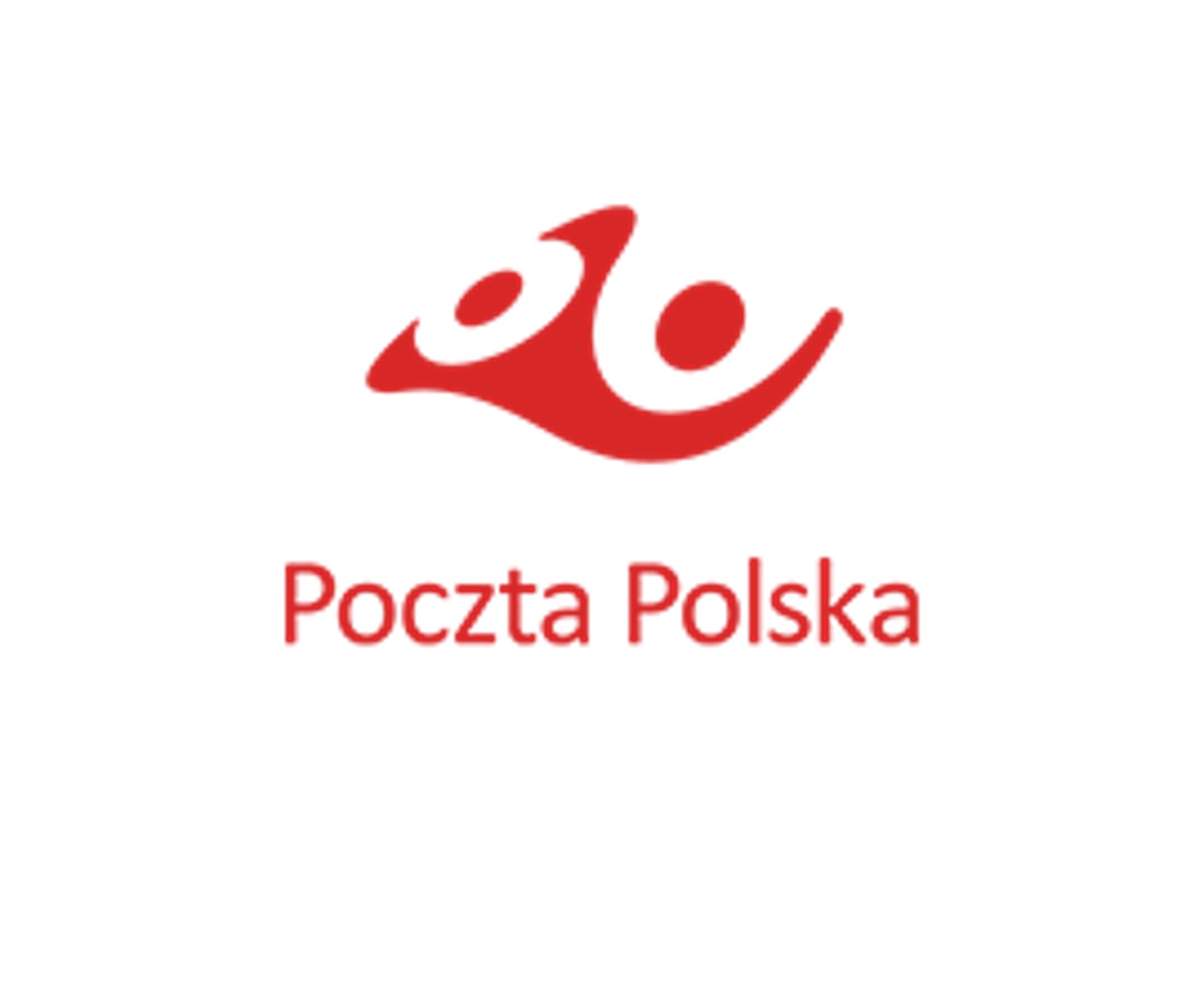 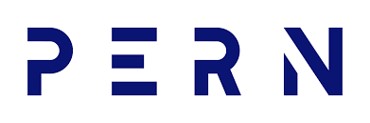 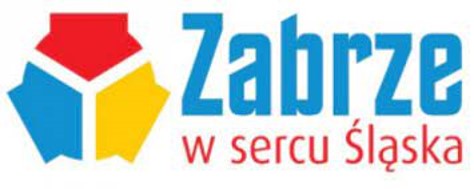 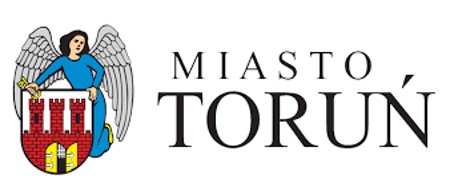 artur.bicki@energylogserver.com
Dziękuję
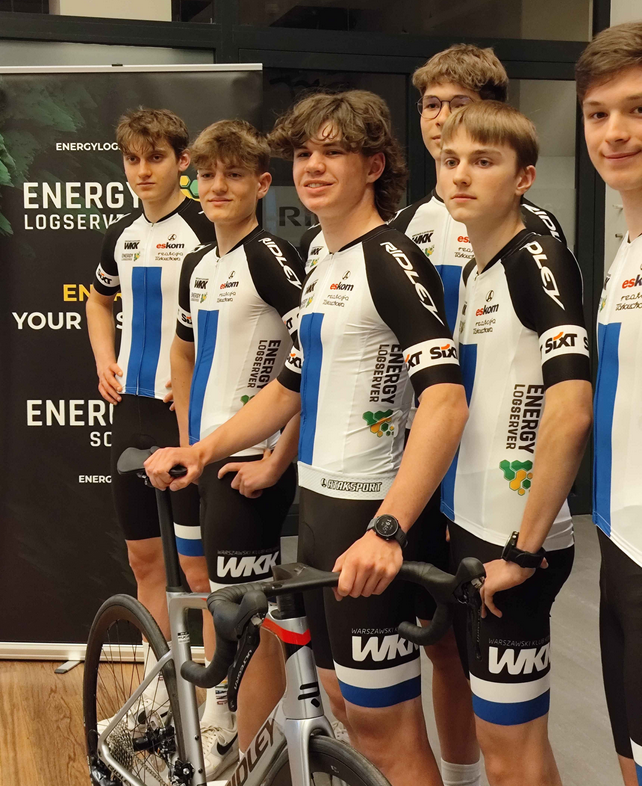 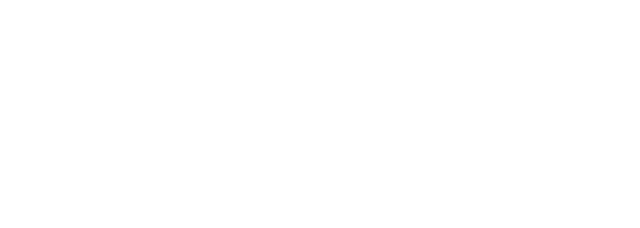 www.energylogserver.com
Energy Logserver jest sponsorem Warszawskiego Klubu Kolarskiego